DAVID M. KROENKE and DAVID J. AUER 
DATABASE CONCEPTS, 7th Edition
Chapter Three
Structured Query Language
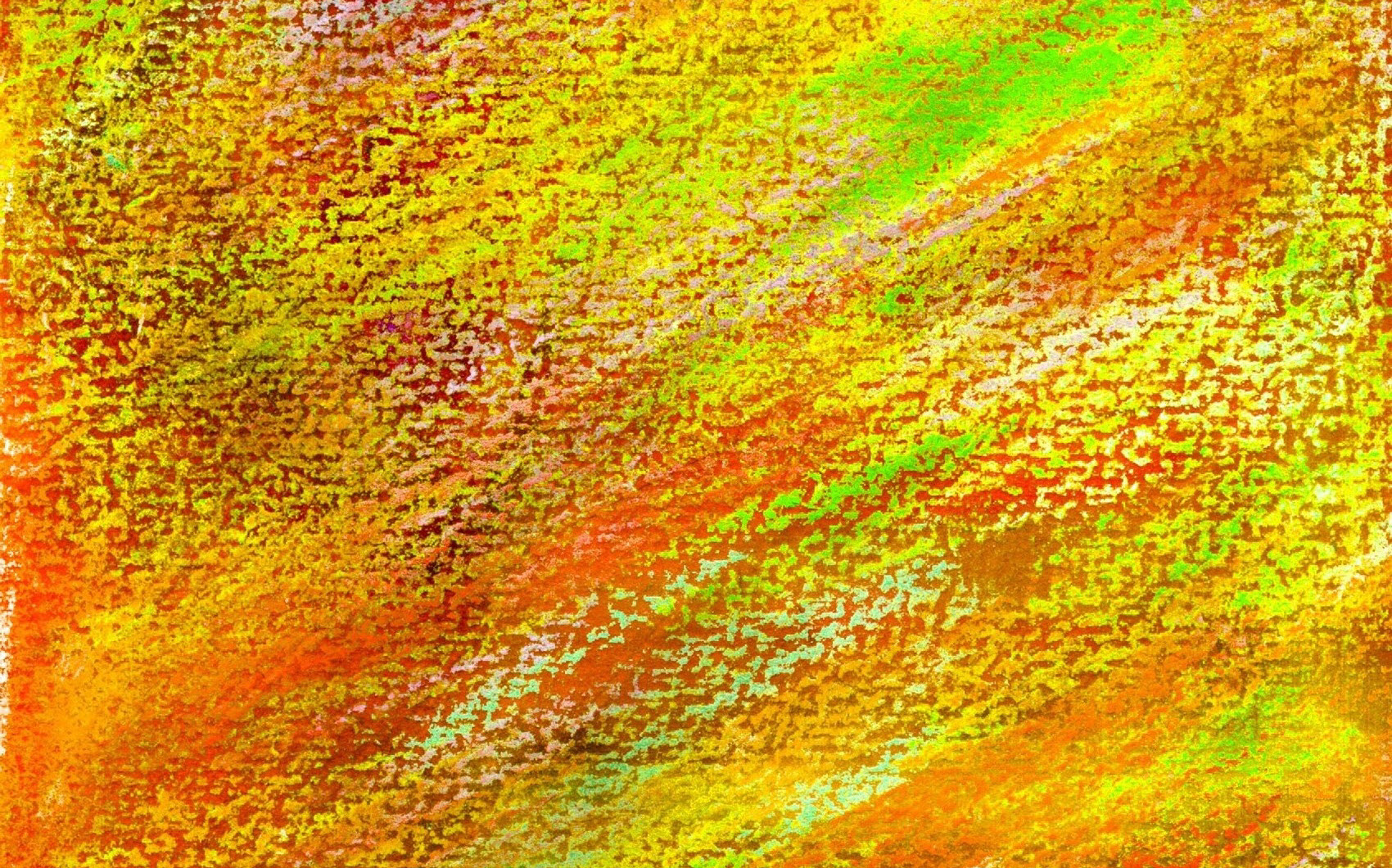 Chapter Objectives
Learn basic SQL statements for creating database structures
Learn basic SQL statements for adding data to a database
Learn basic SQL SELECT statements and options for processing a single table
Learn basic SQL SELECT statements for processing multiple tables with subqueries
Learn basic SQL SELECT statements for processing multiple tables with joins
Learn basic SQL statements for modifying and deleting data from a database
Learn basic SQL statements for modifying and deleting database tables and constraints
KROENKE and AUER - DATABASE CONCEPTS (7th Edition)                                                                           Copyright © 2015 Pearson Education, Inc. Publishing as Prentice Hall
3-2
Structured Query Language
Structured Query Language
Acronym: SQL
Pronounced as “S-Q-L” [“Ess-Que-El”]
Originally developed by IBM as the SEQUEL language in the 1970s
SQL-92 is an ANSI national standard adopted in 1992.
SQL:2011 is current standard.
KROENKE and AUER - DATABASE CONCEPTS (7th Edition)                                                                           Copyright © 2015 Pearson Education, Inc. Publishing as Prentice Hall
3-3
SQL Defined
SQL is not a programming language, but rather a data sublanguage.
SQL is comprised of
Data definition language (DDL)
Used to define database structures
Data manipulation language (DML)
Data definition and updating
Data retrieval (Queries)
SQL/Persistent Stored Modules (SQL/PSM)
Procedural programming capabilities [See Appendix E]
Transaction control language (TCL) 
Control transaction behavior [See Chapter 6]
Data control language (DLC)
Grant and revoke database permissions [See Chapter 6]
KROENKE and AUER - DATABASE CONCEPTS (7th Edition)                                                                           Copyright © 2015 Pearson Education, Inc. Publishing as Prentice Hall
3-4
SQL for Data Definition
The SQL data definition statements include:
CREATE
To create database objects
ALTER
To modify the structure and/or characteristics of database objects
DROP
To delete database objects
TRUNCATE
To delete table data while keeping structure
KROENKE and AUER - DATABASE CONCEPTS (7th Edition)                                                                           Copyright © 2015 Pearson Education, Inc. Publishing as Prentice Hall
3-5
SQL for Data Definition:CREATE
Creating database tables
The SQL CREATE TABLE statement

CREATE TABLE EMPLOYEE(
   EmpID       Integer 	     PRIMARY KEY,
   EmpName     Char(25)	     NOT NULL
   );
KROENKE and AUER - DATABASE CONCEPTS (7th Edition)                                                                           Copyright © 2015 Pearson Education, Inc. Publishing as Prentice Hall
3-6
SQL for Data Definition:CREATE with CONSTRAINT I
Creating database tables with PRIMARY KEY constraints
The SQL CREATE TABLE statement
The SQL CONSTRAINT keyword

CREATE TABLE EMPLOYEE(
   EmpID	     Integer	   NOT NULL,
   EmpName	     Char(25)	   NOT NULL
   CONSTRAINT  Emp_PK	   PRIMARY KEY(EmpID)
   );
KROENKE and AUER - DATABASE CONCEPTS (7th Edition)                                                                           Copyright © 2015 Pearson Education, Inc. Publishing as Prentice Hall
3-7
SQL for Data Definition:CREATE with CONSTRAINT II
Creating database tables with composite primary keys using PRIMARY KEY constraints
The SQL CREATE TABLE statement
The SQL CONSTRAINT keyword

CREATE TABLE EMP_SKILL(
  	 EmpID  	    Integer      NOT NULL,
	 SkillID     Integer      NOT NULL,
	 SkillLevel  Integer	  NULL,
	 CONSTRAINT  EmpSkill_PK  PRIMARY KEY
					     (EmpID, SkillID)
    );
KROENKE and AUER - DATABASE CONCEPTS (7th Edition)                                                                           Copyright © 2015 Pearson Education, Inc. Publishing as Prentice Hall
3-8
SQL for Data Definition:CREATE with CONSTRAINT III
Creating database tables using PRIMARY KEY and FOREIGN KEY constraints
The SQL CREATE TABLE statement
The SQL CONSTRAINT keyword

CREATE TABLE EMP_SKILL(
  	 EmpID       Integer      NOT NULL,
	 SkillID     Integer      NOT NULL,
	 SkillLevel  Integer	  NULL,
	 CONSTRAINT  EmpSkill_PK  PRIMARY KEY
					     (EmpID, SkillID),
   CONSTRAINT  Emp_FK	  FOREIGN KEY(EmpID)
			    	REFERENCES   EMPLOYEE(EmpID),
	 CONSTRAINT  Skill_FK	  FOREIGN KEY(SkillID)			    	REFERENCES   SKILL(SkillID)
   );
KROENKE and AUER - DATABASE CONCEPTS (7th Edition)                                                                           Copyright © 2015 Pearson Education, Inc. Publishing as Prentice Hall
3-9
SQL for Data Definition:CREATE with CONSTRAINT IV
Creating database tables using PRIMARY KEY and FOREIGN KEY constraints
The SQL CREATE TABLE statement
The SQL CONSTRAINT keyword
ON UPDATE CASCADE and ON DELETE CASCADE

CREATE TABLE EMP_SKILL(
  	EmpID    	  Integer       NOT NULL,
	SkillID 	  Integer       NOT NULL,
	SkillLevel  Integer       NULL,
	CONSTRAINT  EmpSkill_PK   PRIMARY KEY(EmpID, SkillID),
   CONSTRAINT  Emp_FK	       FOREIGN KEY(EmpID)
			     REFERENCES 	EMPLOYEE(EmpID)
			      	ON DELETE CASCADE,
	CONSTRAINT  Skill_FK      FOREIGN KEY(SkillID)
		        	     REFERENCES 	SKILL(SkillID)
				ON UPDATE CASCADE
   );
KROENKE and AUER - DATABASE CONCEPTS (7th Edition)                                                                           Copyright © 2015 Pearson Education, Inc. Publishing as Prentice Hall
3-10
Process SQL CREATE TABLE Statements:Microsoft SQL Server 2014
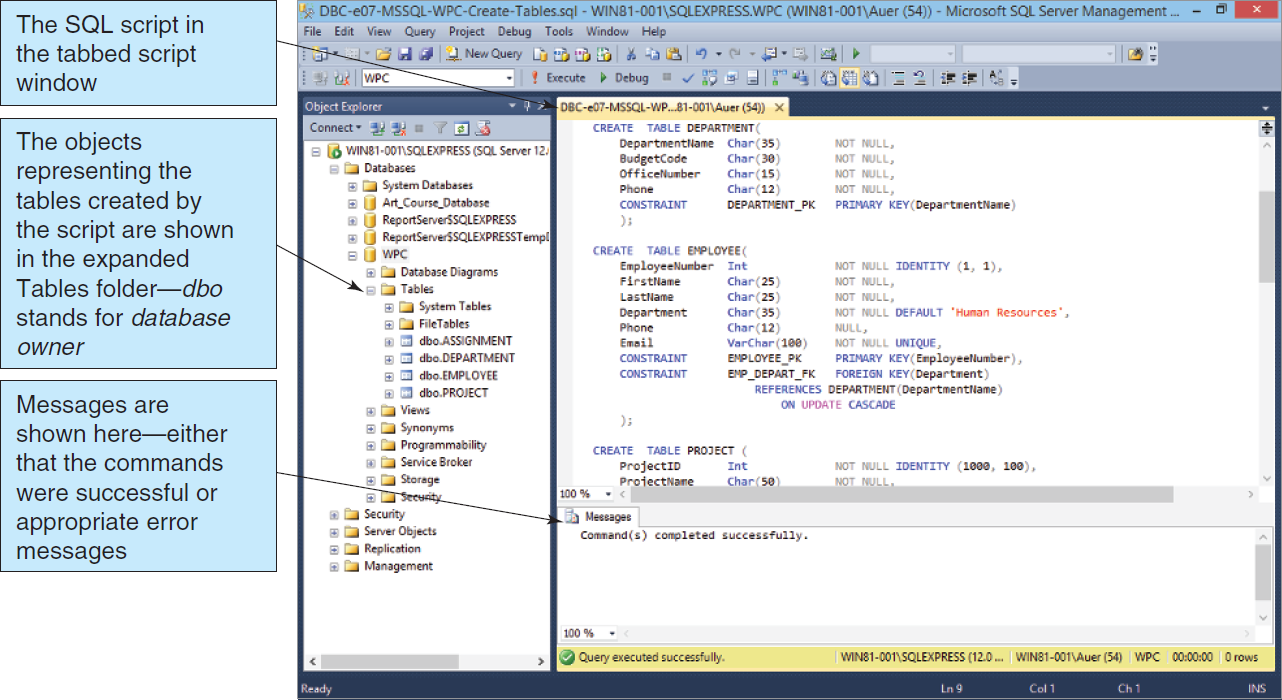 Table 3-8:Processing the CREATE TABLE Statements Using SQL Server 2014
KROENKE and AUER - DATABASE CONCEPTS (7th Edition)                                                                           Copyright © 2015 Pearson Education, Inc. Publishing as Prentice Hall
3-11
Process SQL CREATE TABLE Statements:Oracle Database 11g Release 2
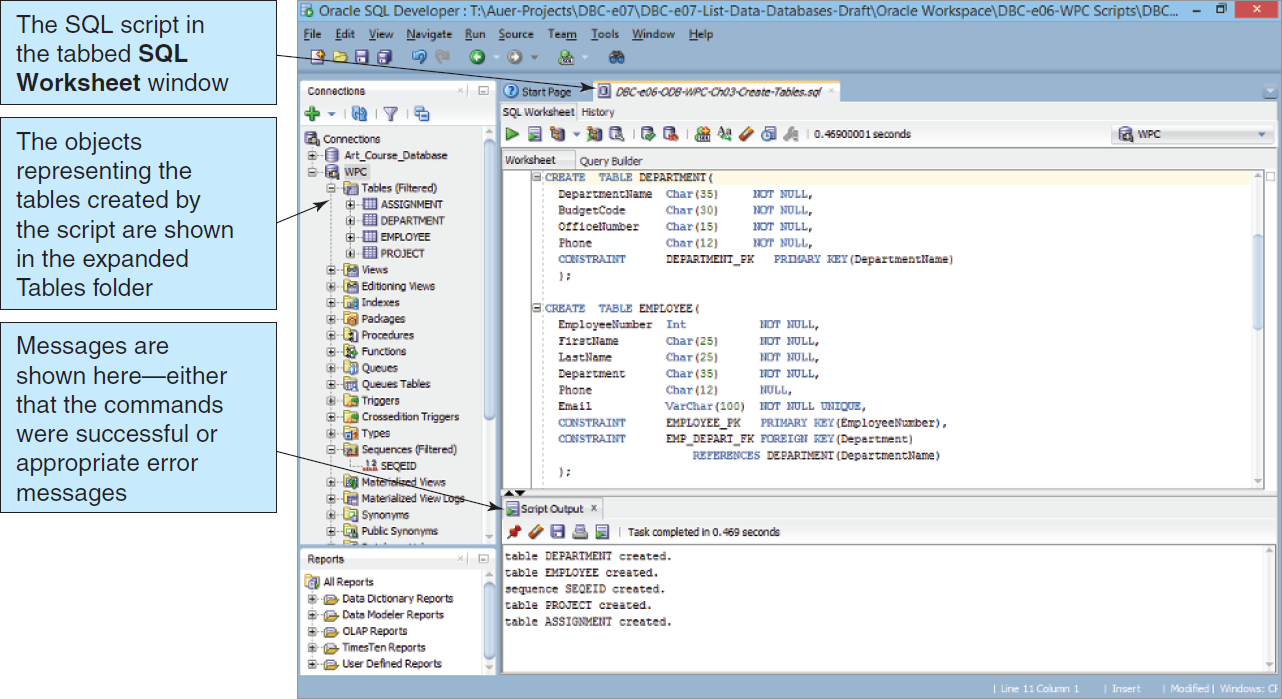 Figure 3-9: Processing the CREATE TABLE StatementsUsing Oracle Database Express Edition 11g Release 2
KROENKE and AUER - DATABASE CONCEPTS (7th Edition)                                                                           Copyright © 2015 Pearson Education, Inc. Publishing as Prentice Hall
3-12
Process SQL CREATE TABLE Statements:MySQL 5.6
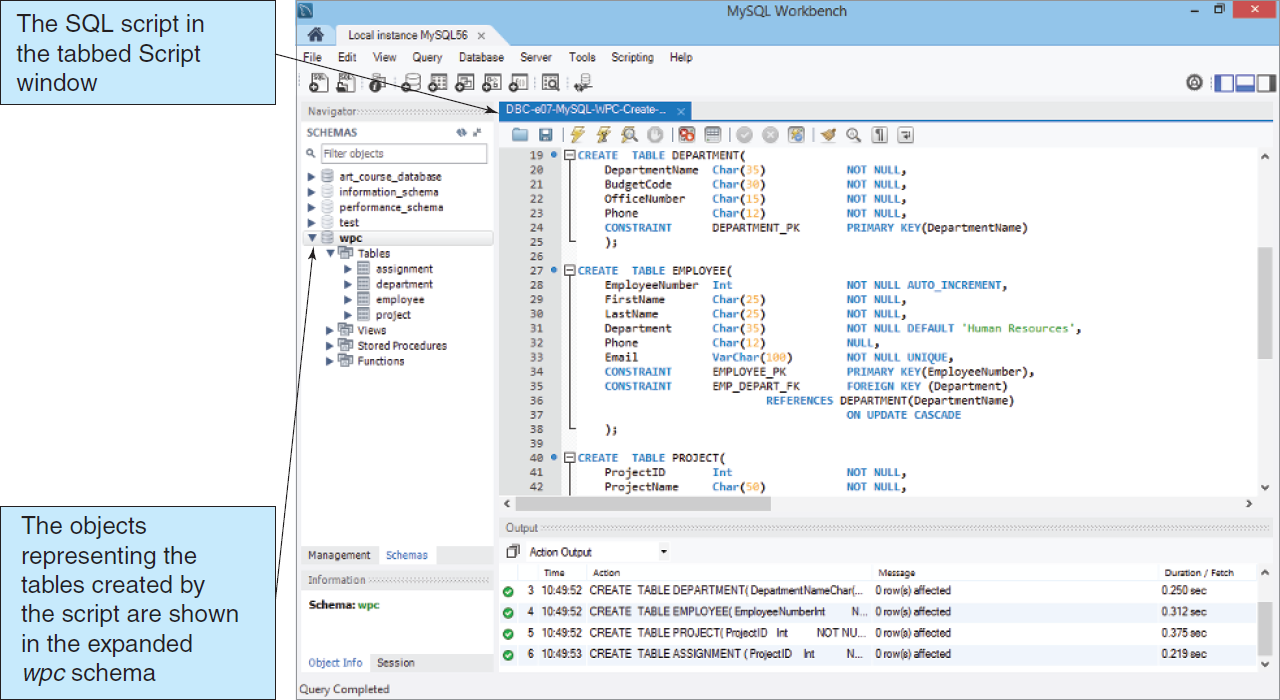 Figure 3-10:Processing the CREATE TABLE Statements Using MySQL 5.6
KROENKE and AUER - DATABASE CONCEPTS (7th Edition)                                                                           Copyright © 2015 Pearson Education, Inc. Publishing as Prentice Hall
3-13
Database Diagram in theMicrosoft SQL Server Management Studio
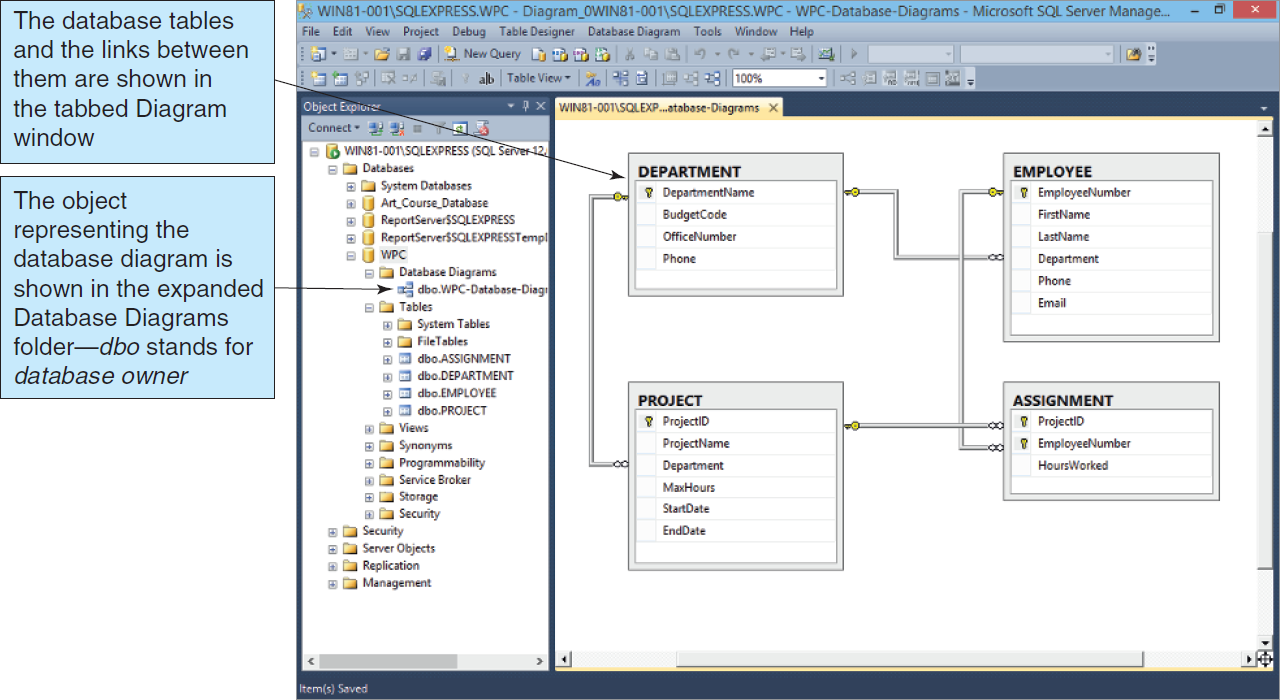 Figure 3-11:Database Diagram in the Microsoft SQL Server Management Studio
KROENKE and AUER - DATABASE CONCEPTS (7th Edition)                                                                           Copyright © 2015 Pearson Education, Inc. Publishing as Prentice Hall
3-14
Primary Key Constraint:ALTER I
Adding primary key constraints to an existing table
The SQL ALTER statement

      ALTER TABLE EMPLOYEE
	 ADD CONSTRAINT Emp_PK PRIMARY KEY(EmpID);
KROENKE and AUER - DATABASE CONCEPTS (7th Edition)                                                                           Copyright © 2015 Pearson Education, Inc. Publishing as Prentice Hall
3-15
Composite Primary Key Constraints: ALTER II
Adding a composite primary key constraint to an existing table
The SQL ALTER statement

	ALTER TABLE EMP_SKILL
	   ADD CONSTRAINT EmpSkill_PK
		      PRIMARY KEY(EmpID, SkillID);
KROENKE and AUER - DATABASE CONCEPTS (7th Edition)                                                                           Copyright © 2015 Pearson Education, Inc. Publishing as Prentice Hall
3-16
Foreign Key Constraint:ALTER III
Adding foreign key constraints to an existing table
The SQL ALTER statement

ALTER TABLE EMPLOYEE ADD
   CONSTRAINT  Emp_FK  	   FOREIGN KEY(DeptID)
 			     REFERENCES  DEPARTMENT(DeptID);
KROENKE and AUER - DATABASE CONCEPTS (7th Edition)                                                                           Copyright © 2015 Pearson Education, Inc. Publishing as Prentice Hall
3-17
Adding Data:INSERT
To add a row to an existing table, use the INSERT statement.
Non-numeric data must be enclosed in straight ( ' ) single quotes.

	INSERT INTO EMPLOYEE VALUES(91, 'Smither', 12);
	
	INSERT INTO EMPLOYEE (EmpID, SalaryCode) 
	 VALUES (62, 11);
KROENKE and AUER - DATABASE CONCEPTS (7th Edition)                                                                           Copyright © 2015 Pearson Education, Inc. Publishing as Prentice Hall
3-18
SQL for Data Retrieval:Queries
SELECT is the best known SQL statement.
SELECT will retrieve information from the database that matches the specified criteria using the SELECT/FROM/WHERE framework.
			SELECT EmpName
			FROM 	EMPLOYEE
			WHERE	EmpID = 2010001;
KROENKE and AUER - DATABASE CONCEPTS (7th Edition)                                                                           Copyright © 2015 Pearson Education, Inc. Publishing as Prentice Hall
3-19
SQL for Data Retrieval:The Results of a Query Is a Relation
A query pulls information from one or more relations and creates (temporarily) a new relation.
This allows a query to: 
Create a new relation
Feed information to another query (as a “sub-query”)
KROENKE and AUER - DATABASE CONCEPTS (7th Edition)                                                                           Copyright © 2015 Pearson Education, Inc. Publishing as Prentice Hall
3-20
SQL for Data Retrieval:Displaying All Columns
To show all of the column values for the rows that match the specified criteria, use an asterisk ( * ).

		SELECT	  *    
		FROM 	  EMPLOYEE;
KROENKE and AUER - DATABASE CONCEPTS (7th Edition)                                                                           Copyright © 2015 Pearson Education, Inc. Publishing as Prentice Hall
3-21
SQL for Data Retrieval:Showing Each Row Only Once
The DISTINCT keyword may be added to the SELECT statement to inhibit duplicate rows from displaying.

			SELECT  DISTINCT DeptID
			FROM	 EMPLOYEE;
KROENKE and AUER - DATABASE CONCEPTS (7th Edition)                                                                           Copyright © 2015 Pearson Education, Inc. Publishing as Prentice Hall
3-22
SQL for Data Retrieval:Specifying Search Criteria
The WHERE clause stipulates the matching criteria for the record that is to be displayed.

		SELECT   	EmpName
		FROM      	EMPLOYEE
		WHERE    	DeptID = 15;
KROENKE and AUER - DATABASE CONCEPTS (7th Edition)                                                                           Copyright © 2015 Pearson Education, Inc. Publishing as Prentice Hall
3-23
Processing SQL Query Statements:Microsoft SQL Server 2014
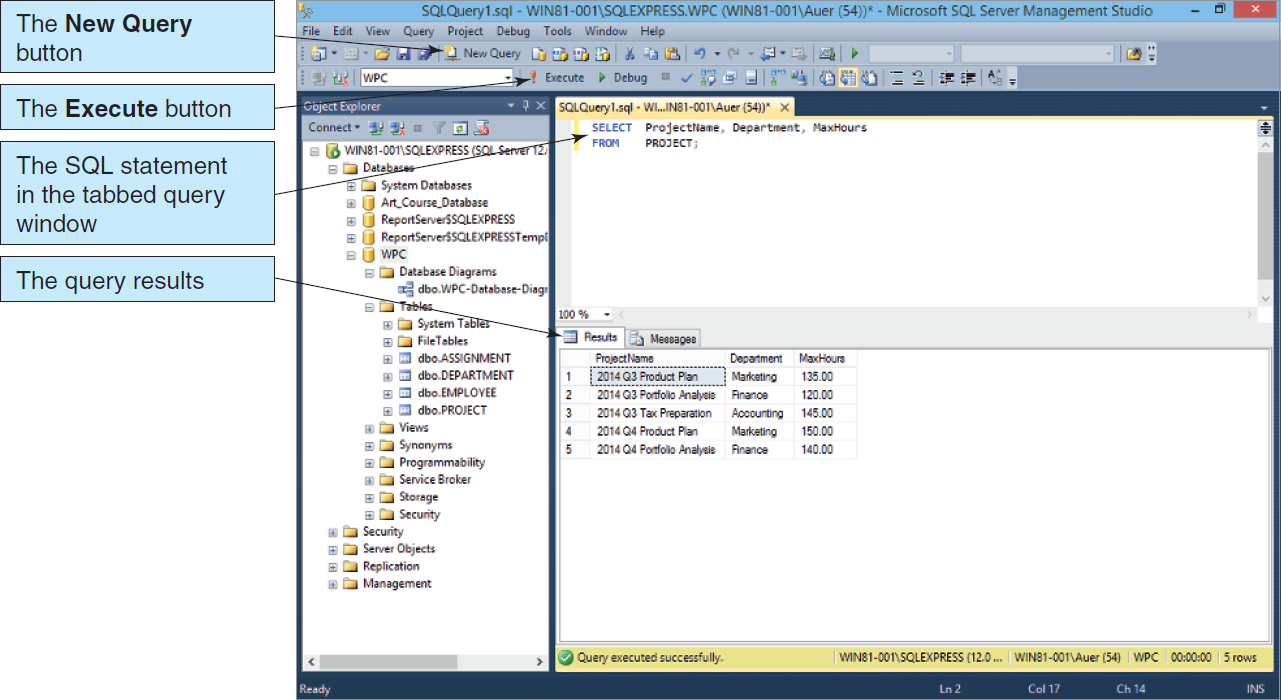 Figure 3-13:SQL Query Results in the Microsoft SQL Server Management Studio
KROENKE and AUER - DATABASE CONCEPTS (7th Edition)                                                                           Copyright © 2015 Pearson Education, Inc. Publishing as Prentice Hall
3-24
Processing SQL Query Statements:Oracle Database Express Edition 11g Release 2
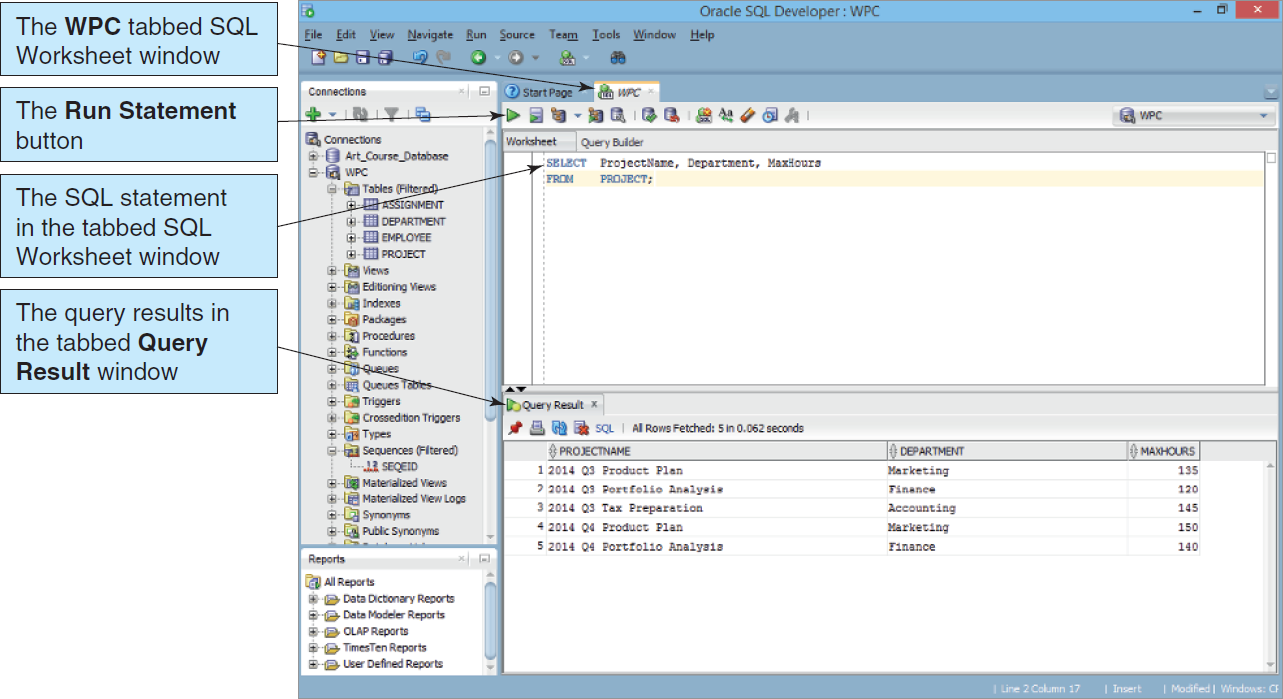 Figure 3-14:  SQL Query Results in the Oracle SQL Developer
KROENKE and AUER - DATABASE CONCEPTS (7th Edition)                                                                           Copyright © 2015 Pearson Education, Inc. Publishing as Prentice Hall
3-25
Processing SQL Query Statements:MySQL 5.6
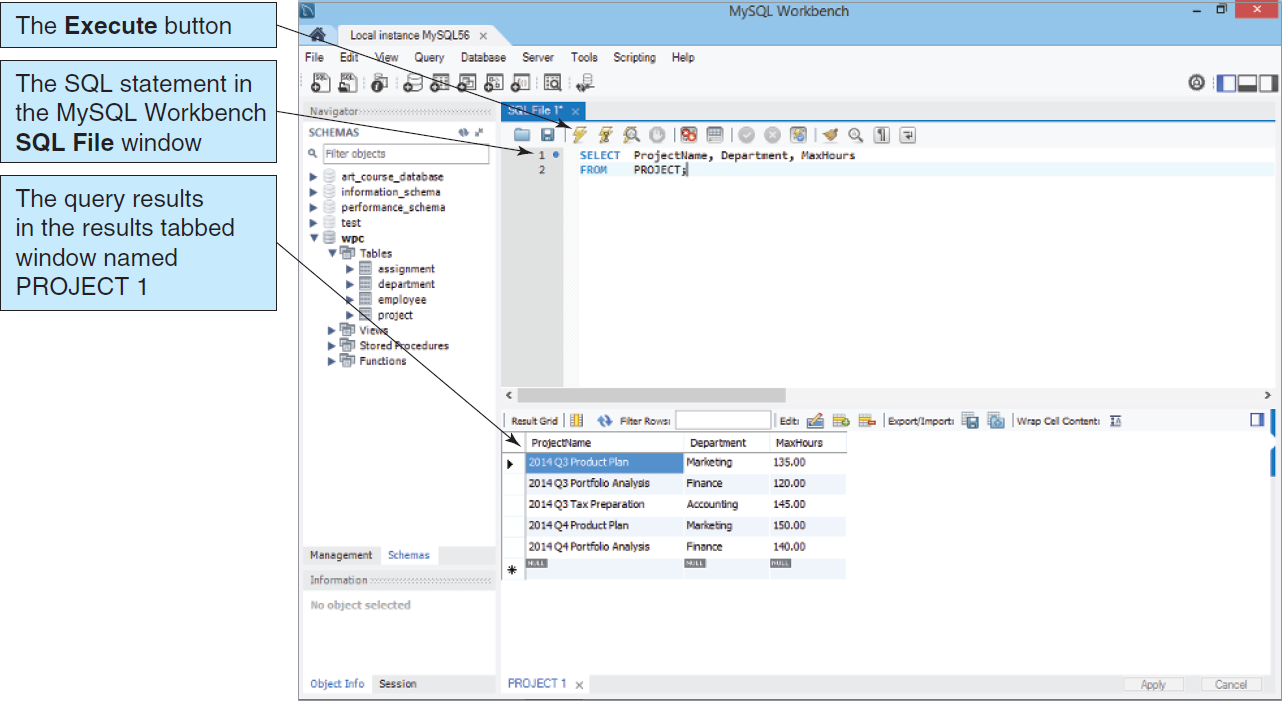 Figure 3-15:  SQL Query Results in the MySQL Workbench
KROENKE and AUER - DATABASE CONCEPTS (7th Edition)                                                                           Copyright © 2015 Pearson Education, Inc. Publishing as Prentice Hall
3-26
SQL for Data Retrieval:Match Criteria
The WHERE clause match criteria may include
Equals “=”
Not Equals “<>”
Greater than “>”
Less than “<”
Greater than or Equal to “>=”
Less than or Equal to “<=”
KROENKE and AUER - DATABASE CONCEPTS (7th Edition)                                                                           Copyright © 2015 Pearson Education, Inc. Publishing as Prentice Hall
3-27
SQL for Data Retrieval:Match Operators
Multiple matching criteria may be specified using
AND
Representing an intersection of the data sets
OR
Representing a union of the data sets
KROENKE and AUER - DATABASE CONCEPTS (7th Edition)                                                                           Copyright © 2015 Pearson Education, Inc. Publishing as Prentice Hall
3-28
SQL for Data Retrieval:Operator Examples
SELECT     EmpName
FROM 	 EMPLOYEE
WHERE      DeptID < 7
			 OR 	 DeptID > 12;


SELECT  	 EmpName
FROM    	 EMPLOYEE
WHERE   	 DeptID = 9
	     	 AND  SalaryCode <= 23;
KROENKE and AUER - DATABASE CONCEPTS (7th Edition)                                                                           Copyright © 2015 Pearson Education, Inc. Publishing as Prentice Hall
3-29
SQL for Data Retrieval:A List of Values
The WHERE clause may include the IN keyword to specify that a particular column value must be included in a list of values.

SELECT    EmpName
FROM      EMPLOYEE
WHERE     DeptID IN (4, 8, 9);
KROENKE and AUER - DATABASE CONCEPTS (7th Edition)                                                                           Copyright © 2015 Pearson Education, Inc. Publishing as Prentice Hall
3-30
SQL for Data Retrieval:The Logical NOT Operator
Any criteria statement may be preceded by a NOT operator, which is to say that all information will be shown except that information matching the specified criteria

SELECT   EmpName
FROM     EMPLOYEE
WHERE    DeptID NOT IN (4, 8, 9);
KROENKE and AUER - DATABASE CONCEPTS (7th Edition)                                                                           Copyright © 2015 Pearson Education, Inc. Publishing as Prentice Hall
3-31
SQL for Data Retrieval:Finding Data in a Range of Values
SQL provides a BETWEEN keyword that allows a user to specify a minimum and maximum value on one line.

SELECT  EmpName
FROM    EMPLOYEE
WHERE   SalaryCode BETWEEN 10 AND 45;
KROENKE and AUER - DATABASE CONCEPTS (7th Edition)                                                                           Copyright © 2015 Pearson Education, Inc. Publishing as Prentice Hall
3-32
SQL for Data Retrieval:Allowing for Wildcard Searches
The SQL LIKE keyword allows searches on partial data values.
LIKE can be paired with wildcards to find rows matching a string value.
Multiple character wildcard character is a percent sign (%).
Single character wildcard character is an underscore (_).
KROENKE and AUER - DATABASE CONCEPTS (7th Edition)                                                                           Copyright © 2015 Pearson Education, Inc. Publishing as Prentice Hall
3-33
SQL for Data Retrieval:Wildcard Search Examples
SELECT		EmpID
FROM      	EMPLOYEE
WHERE   	EmpName LIKE 'Kr%';

SELECT   	EmpID
FROM      	EMPLOYEE
WHERE   	Phone LIKE '616-___-____';
KROENKE and AUER - DATABASE CONCEPTS (7th Edition)                                                                           Copyright © 2015 Pearson Education, Inc. Publishing as Prentice Hall
3-34
SQL for Data Retrieval:Sorting the Results
Query results may be sorted using the ORDER BY clause.

SELECT 	*
FROM 		EMPLOYEE
ORDER BY 	EmpName;
KROENKE and AUER - DATABASE CONCEPTS (7th Edition)                                                                           Copyright © 2015 Pearson Education, Inc. Publishing as Prentice Hall
3-35
SQL for Data Retrieval:Built-in SQL Functions
SQL provides several built-in functions: 
COUNT
Counts the number of rows that match the specified criteria
MIN
Finds the minimum value for a specific column for those rows matching the criteria
MAX
Finds the maximum value for a specific column for those rows matching the criteria
KROENKE and AUER - DATABASE CONCEPTS (7th Edition)                                                                           Copyright © 2015 Pearson Education, Inc. Publishing as Prentice Hall
3-36
SQL for Data Retrieval:Built-in SQL Functions (Cont’d)
SUM
Calculates the sum for a specific column for those rows matching the criteria
AVG
Calculates the numerical average of a specific column for those rows matching the criteria
KROENKE and AUER - DATABASE CONCEPTS (7th Edition)                                                                           Copyright © 2015 Pearson Education, Inc. Publishing as Prentice Hall
3-37
SQL for Data Retrieval:Built-in Function Examples
SELECT COUNT(DeptID)
FROM 	EMPLOYEE;

SELECT MIN(Hours) AS MinimumHours,
		MAX(Hours) AS MaximumHours,
		AVG(Hours) AS AverageHours
FROM 	PROJECT
WHERE 	ProjID > 7;
KROENKE and AUER - DATABASE CONCEPTS (7th Edition)                                                                           Copyright © 2015 Pearson Education, Inc. Publishing as Prentice Hall
3-38
SQL for Data Retrieval:Providing Subtotals: GROUP BY
Subtotals may be calculated by using the GROUP BY clause.
The HAVING clause may be used to restrict which data is displayed.
		
		SELECT 	DeptID,
			COUNT(*) AS NumOfEmployees
FROM 		EMPLOYEE
GROUP BY 	DeptID
HAVING 	COUNT(*) > 3;
KROENKE and AUER - DATABASE CONCEPTS (7th Edition)                                                                           Copyright © 2015 Pearson Education, Inc. Publishing as Prentice Hall
3-39
SQL for Data Retrieval:Retrieving Information from Multiple Tables
Subqueries	
As stated earlier, the result of a query is a relation.  As a result, a query may feed another query.  This is called a subquery.
Joins
Another way of combining data is by using a join . 
Join [also called an Inner Join]
Left Outer Join
Right Outer Join
KROENKE and AUER - DATABASE CONCEPTS (7th Edition)                                                                           Copyright © 2015 Pearson Education, Inc. Publishing as Prentice Hall
3-40
SQL for Data Retrieval:Subquery Example
SELECT EmpName
FROM 	EMPLOYEE
WHERE 	DeptID in 
		(SELECT  DeptID
		FROM 	  DEPARTMENT
	  	WHERE 	  DeptName LIKE 'Account%');
KROENKE and AUER - DATABASE CONCEPTS (7th Edition)                                                                           Copyright © 2015 Pearson Education, Inc. Publishing as Prentice Hall
3-41
SQL for Data Retrieval:Join Example
SELECT  EmpName
FROM    EMPLOYEE AS E, DEPARTMENT AS D
WHERE   E.DeptID = D.DeptID
	 	 AND  D.DeptName LIKE 'Account%';
KROENKE and AUER - DATABASE CONCEPTS (7th Edition)                                                                           Copyright © 2015 Pearson Education, Inc. Publishing as Prentice Hall
3-42
SQL for Data Retrieval:JOIN…ON Example
The JOIN…ON syntax can be used in joins.
It has the advantage of moving the JOIN syntax into the FROM clause.

SELECT  EmpName
FROM    EMPLOYEE AS E JOIN DEPARTMENT AS D
		 ON  E.DeptID = D.DeptID
WHERE   D.DeptName LIKE 'Account%';
KROENKE and AUER - DATABASE CONCEPTS (7th Edition)                                                                           Copyright © 2015 Pearson Education, Inc. Publishing as Prentice Hall
3-43
SQL for Data Retrieval:OUTER JOIN I
The OUTER JOIN syntax can be used to obtain data that exists in one table without matching data in the other table.
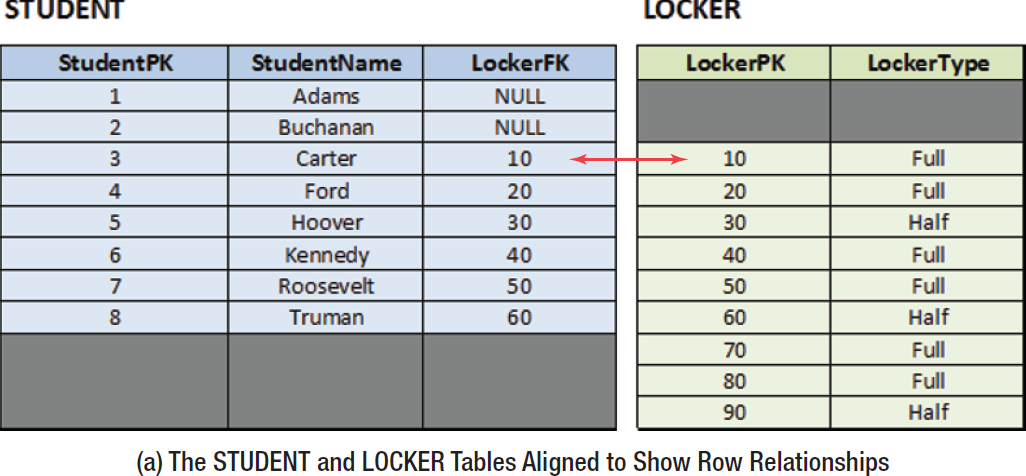 Figure 3-17:  Types of Joins
KROENKE and AUER - DATABASE CONCEPTS (7th Edition)                                                                           Copyright © 2015 Pearson Education, Inc. Publishing as Prentice Hall
3-44
SQL for Data Retrieval:OUTER JOIN II
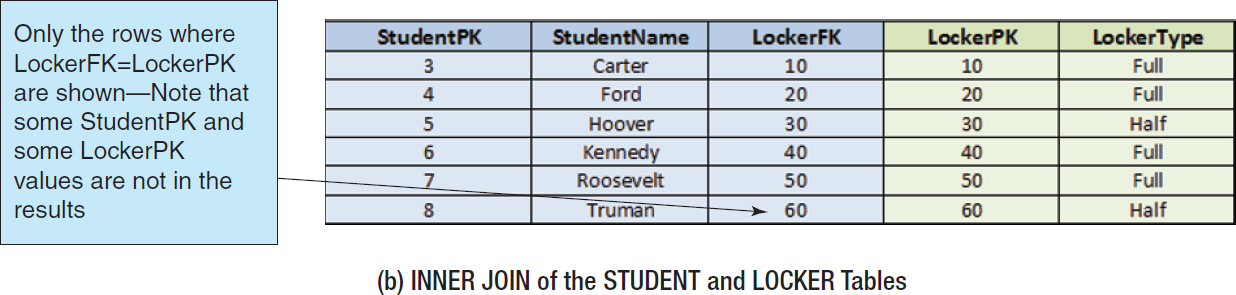 Figure 3-17:  Types of Joins
KROENKE and AUER - DATABASE CONCEPTS (7th Edition)                                                                           Copyright © 2015 Pearson Education, Inc. Publishing as Prentice Hall
3-45
SQL for Data Retrieval:OUTER JOIN III
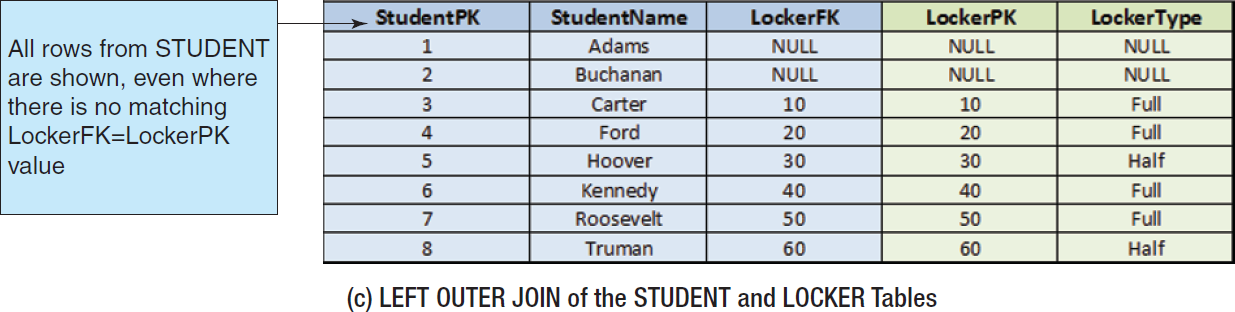 Figure 3-17:  Types of Joins
KROENKE and AUER - DATABASE CONCEPTS (7th Edition)                                                                           Copyright © 2015 Pearson Education, Inc. Publishing as Prentice Hall
3-46
SQL for Data Retrieval:OUTER JOIN IV
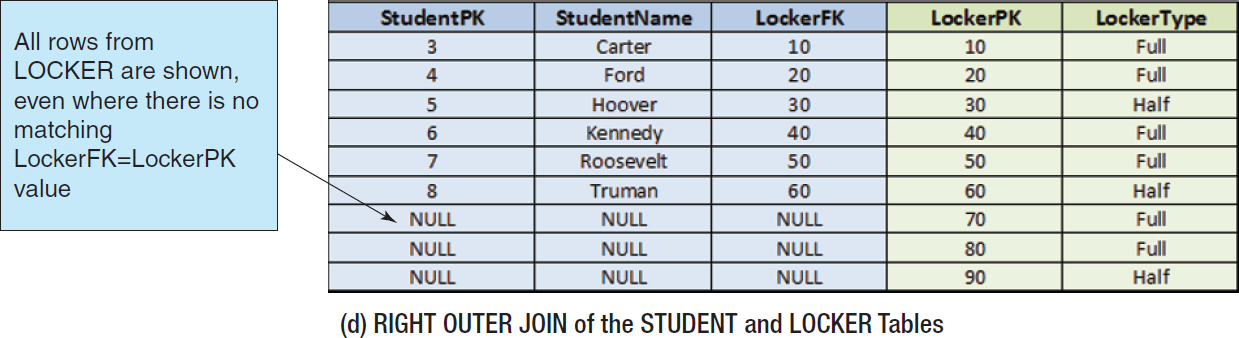 Figure 3-17:  Types of Joins
KROENKE and AUER - DATABASE CONCEPTS (7th Edition)                                                                           Copyright © 2015 Pearson Education, Inc. Publishing as Prentice Hall
3-47
SQL for Data Retrieval:LEFT OUTER JOIN Example
The OUTER JOIN syntax can be used to obtain data that exists in one table without matching data in the other table.

SELECT  EmpName
FROM    EMPLOYEE AS E 
		 LEFT JOIN DEPARTMENT AS D
		 	ON  E.DeptID = D.DeptID
WHERE   D.DeptName LIKE 'Account%';
KROENKE and AUER - DATABASE CONCEPTS (7th Edition)                                                                           Copyright © 2015 Pearson Education, Inc. Publishing as Prentice Hall
3-48
SQL for Data Retrieval:RIGHT OUTER JOIN Example
The unmatched data displayed can be from either table, depending on whether RIGHT JOIN or LEFT JOIN is used.

SELECT  EmpName
FROM    EMPLOYEE AS E 
		 RIGHT JOIN DEPARTMENT AS D
		 	ON  E.DeptID = D.DeptID
WHERE   D.DeptName LIKE 'Account%';
KROENKE and AUER - DATABASE CONCEPTS (7th Edition)                                                                           Copyright © 2015 Pearson Education, Inc. Publishing as Prentice Hall
3-49
Modifying Data using SQL
Insert
Will add a new row in a table (already discussed above)
Update
Will update the data in a table that matches the specified criteria
Delete
Will delete the data in a table that matches the specified criteria
KROENKE and AUER - DATABASE CONCEPTS (7th Edition)                                                                           Copyright © 2015 Pearson Education, Inc. Publishing as Prentice Hall
3-50
Modifying Data using SQL:Changing Data Values: UPDATE
To change the data values in an existing row (or set of rows) use the Update statement.

UPDATE    EMPLOYEE
SET 	   Phone '791-555-1234'
WHERE     EmpID = 29;

UPDATE    EMPLOYEE
SET       DeptID = 44
WHERE     EmpName LIKE 'Kr%';
KROENKE and AUER - DATABASE CONCEPTS (7th Edition)                                                                           Copyright © 2015 Pearson Education, Inc. Publishing as Prentice Hall
3-51
Modifying Data using SQL:MERGE
SQL:2003 introduced the MERGE statement.
Combines INSERT and UPDATE into one statement
Uses the equivalent of IF-THEN-ELSE logic to decide whether to use INSERT or UPDATE
An advanced feature—learn to use INSERT and UPDATE separately first, then consult DBMS documentation
KROENKE and AUER - DATABASE CONCEPTS (7th Edition)                                                                           Copyright © 2015 Pearson Education, Inc. Publishing as Prentice Hall
3-52
Modifying Data using SQL: Deleting Data: DELETE
To delete a row or set of rows from a table use the DELETE statement.

DELETE FROM EMPLOYEE
WHERE  EmpID = 29;

DELETE FROM EMPLOYEE
WHERE  EmpName LIKE 'Kr%';
KROENKE and AUER - DATABASE CONCEPTS (7th Edition)                                                                           Copyright © 2015 Pearson Education, Inc. Publishing as Prentice Hall
3-53
Modifying Data using SQL:Deleting Database Objects: DROP
To remove unwanted database objects from the database, use the SQL DROP statement.
Warning… The DROP statement will permanently remove the object and all data.

DROP TABLE EMPLOYEE;
KROENKE and AUER - DATABASE CONCEPTS (7th Edition)                                                                           Copyright © 2015 Pearson Education, Inc. Publishing as Prentice Hall
3-54
Modifying Data using SQL:Removing a Constraint: ALTER & DROP
To change the constraints on existing tables, you may need to remove the existing constraints before adding new constraints.

	ALTER TABLE EMPLOYEE
		  DROP CONSTRAINT EmpFK;
KROENKE and AUER - DATABASE CONCEPTS (7th Edition)                                                                           Copyright © 2015 Pearson Education, Inc. Publishing as Prentice Hall
3-55
Modifying Data Using SQL:The CHECK Constraint
The CHECK constraint can be used to create sets of values to restrict the values that can be used in a column.

	ALTER TABLE PROJECT
	      ADD CONSTRAINT PROJECT_Check_Dates
		        CHECK (StartDate < EndDate);
KROENKE and AUER - DATABASE CONCEPTS (7th Edition)                                                                           Copyright © 2015 Pearson Education, Inc. Publishing as Prentice Hall
3-56
SQL Views
A SQL View is a virtual table created by a DBMS-stored SELECT statement that can combine access to data in multiple tables and even in other views.
SQL views are discussed online in Appendix E.
KROENKE and AUER - DATABASE CONCEPTS (7th Edition)                                                                           Copyright © 2015 Pearson Education, Inc. Publishing as Prentice Hall
3-57
DAVID M. KROENKE and DAVID J. AUER 
DATABASE CONCEPTS, 7th Edition
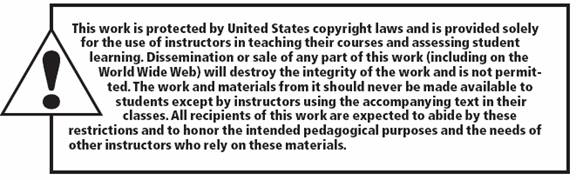 All rights reserved. No part of this publication may be reproduced, stored in a retrieval system, or transmitted, in any form or by any means, electronic, mechanical, photocopying, recording, or otherwise, without the prior written permission of the publisher. Printed in the United States of America.
Copyright © 2015 Pearson Education, Inc.  
Publishing as Prentice Hall
DAVID M. KROENKE and DAVID J. AUER 
DATABASE CONCEPTS, 7th Edition
End of Presentation on Chapter Three
Structured Query Language
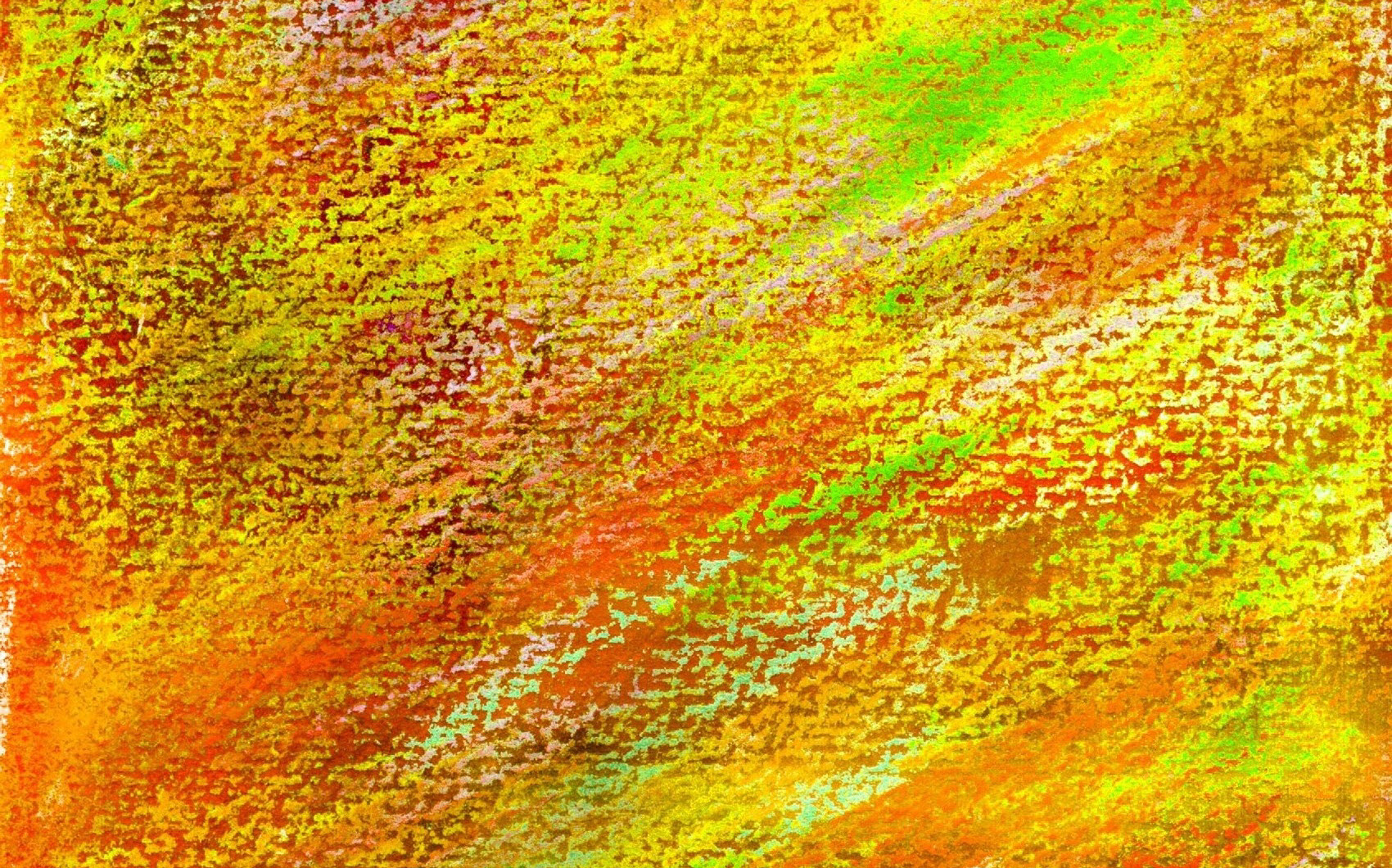